Please read this before using presentation
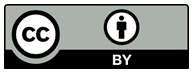 This presentation is based on content presented at the 2015 Exploration Industry Forum in June 2015
The Department of Mines and Petroleum (DMP) supports and encourages reuse of its information (including data), and endorses use of the Australian Governments Open Access and Licensing Framework (AusGOAL)
This material is licensed under Creative Commons Attribution 4.0 licence. We request that you observe and retain any copyright or related notices that may accompany this material as part of attribution. This is a requirement of Creative Commons Licences. 
Please give attribution to Department of Mines and Petroleum, 2015.
For resources, information or clarification, please contact: RSDComms@dmp.wa.gov.au or visit ww.dmp.wa.gov.au/ResourcesSafety
1
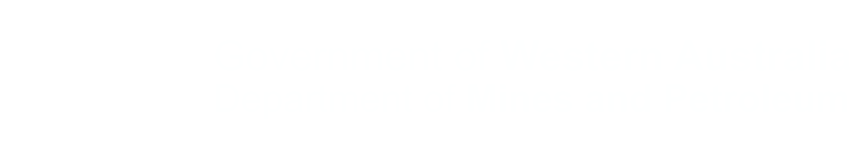 Introduction to mining radiation safety in Western AustraliaInformation Session
What legislation applies?
Mines Safety and Inspection Regulations 1995
Part 16 – Radiation Safety
16.2 Application of Division

This Division applies only to and in relation to a mine if:
thorium or uranium ores are mined at the mine;
employees at the mine are likely to receive doses of radiation in excess of an effective dose of 1 millisieverts per year arising from mining; or
members of the public at, or in the vicinity of, the mine are likely to receive doses of radiation, as a consequence of that mining operation, in excess of one half of the dose limits set out in regulation 16.19
Radiation protection in mines
Sources of Naturally Occurring Radioactive Material (NORM)
Uranium mining and processing
Mineral sands, rare earths, TiO2/Rutile, Zircon, Leucoxene
Oil production - as Ba(Ra)SO4 or Ra226 and Ra228
Gas production - condensation of Pb-210 via extracted/decayed Rn-220 & Rn-222
Phosphate industry
Coal power production
K-40, U-235, U-238 Th-232 in ash
Po-210 & Pb-210 volatiles in stack emissions
Ra-226, Ra-228 in heat exchangers
Known radioactive minerals in WA
Dose limits
ARPANSA Radiation Protection Series No. 6National Directory for Radiation ProtectionSchedule 1 – Dose Limits
Public		1 mSv in a year			
Radiation Worker	20 mSv per year (5 year avg)			50 mSv max in a single year not			withstanding the above limit.
Dose in perspective
Dose and exposure pathways
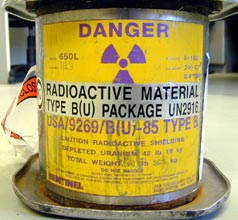 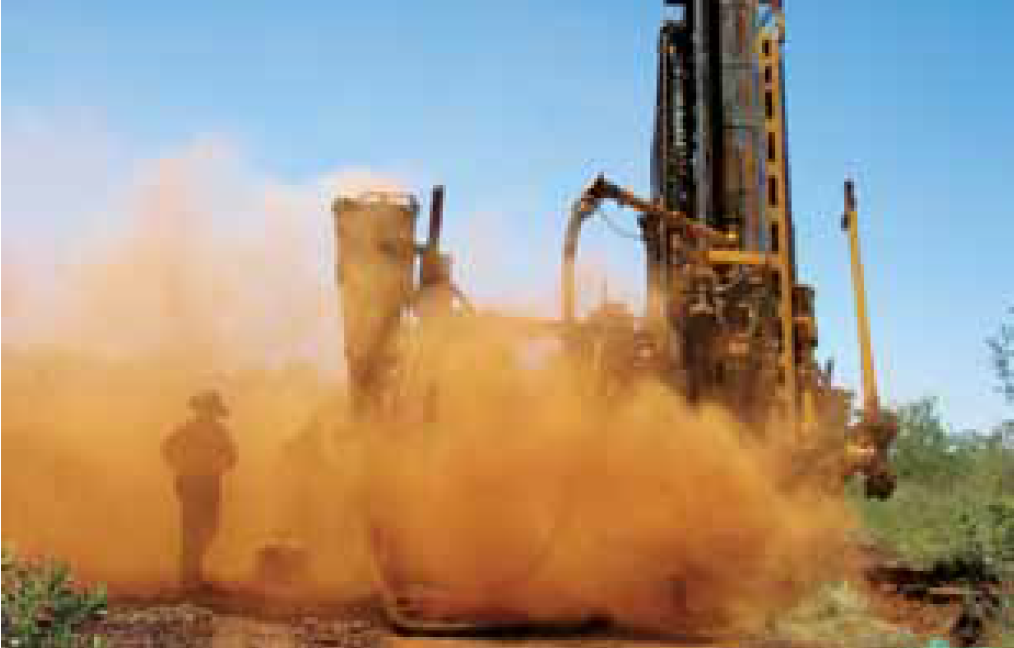 Radiation dose assessment
Total dose to a person (or SEG) =
	Dose from gamma exposure+
	Dose from ingestion of radioactive material
	+Dose from inhalation of radioactive dust+Dose from Radon gas
Gamma exposure monitoring
Occurs when:
Radioactive material is stockpiled
Ore body is at, or close, to surface
Sealed sources

Can be monitored with:
TLD badges or EPDs
Area gamma surveys

Both methods require consideration of how quickly hazards may change
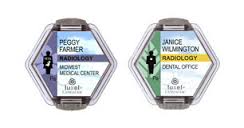 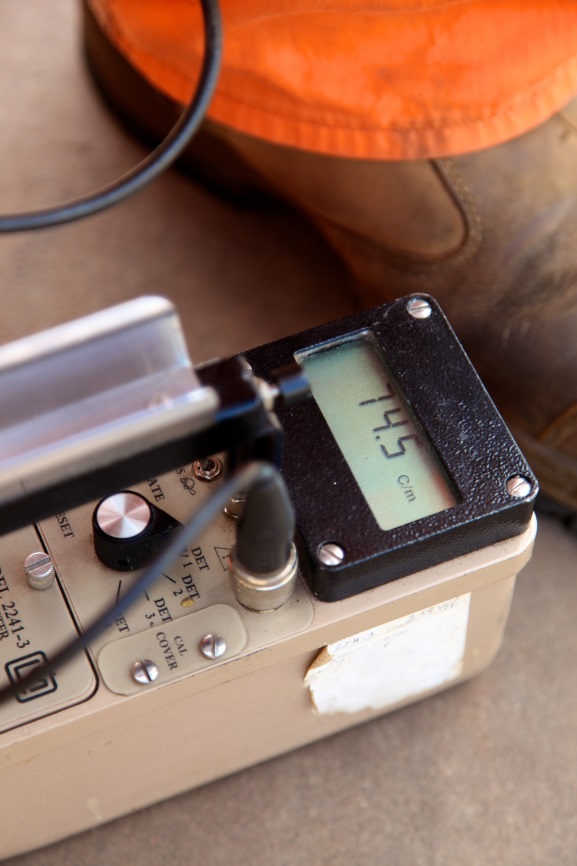 Ingestion
Occurs when
When hygiene rules are not followed
When site water is sourced from local bores

Can be monitored with
Estimations of cross contamination on hands etc.
Trends in increased radionuclide in water concentrations during exploration/mining

Baseline monitoring, baseline monitoring and more baseline monitoring!
Inhalation – sample collection
Air sampling
Same rules apply as silica or other airborne contaminant sampling
Sample period should be sufficient however not so long as to overload the filter
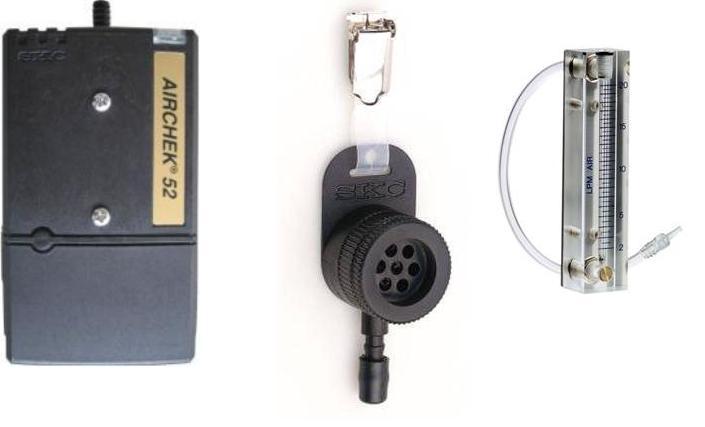 Radiation Safety Officer competency
Individual Internal Dose =  AM× HW×BR×DCF AM arithmetic mean of gross α-activity concentration for the work category (Bq/m3);
HW hours worked by an employee for the period of assessment in the work category;
BR assumed breathing rate of an employee (1.2 m3/hour);
[AM×HW×BR] personal intake for the period of assessment for the work category (Bq)
DCF dose conversion factor in mSv/Bqα for different AMAD sizes and different uranium and thorium weight ratios
Ref: DMP NORM guideline
Annual reports
Requirement in WA to submit an annual report
Reporting and dose calculation must be consistent with DMP NORM guideline methods
Reporting must meet certain minimum requirements
Report must compare current exposures and exposure rates to previous reported figures
DMP officers are looking for site knowledge of trend analysis of on-going radiation monitoring systems
Sealed sources
Density gauges*
Level gauges
Multiphase flow meters
Smoke detectors
Borehole logging*
Moisture gauges*
Non-destructive testing (gamma)
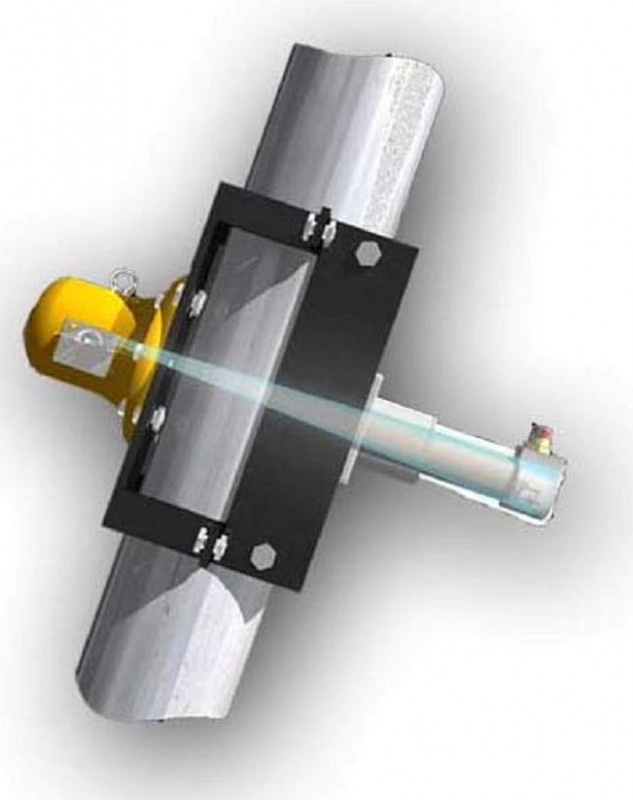 Irradiating (x-ray) devices
XRF – lab
XRF – handheld
Non-destructive testing (x-ray)
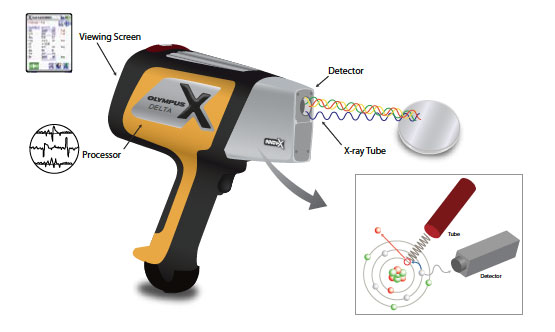 Stay informed!
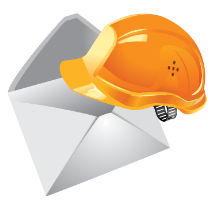 Subscribe to our email alert service 
and receive weekly news about:
recent publications
latest safety alerts
what’s happening at Resources Safety.

Visit www.dmp.wa.gov.au/ResourcesSafety
to sign up
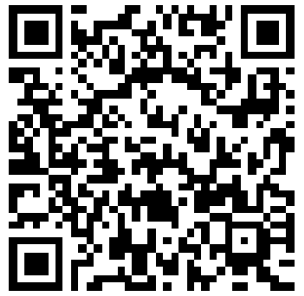 18